OGT SCIENCE Review
Earth Science
1. Scientists have hypothesized for years that Earth’s continents once formed a single landmass that broke apart and became the continents as we know them today. The model below shows the landmasses (Gondwanaland) as they started to break apart to form South America, Africa, Antarctica, India, and Australia. What evidence best supports the model proposed above? 
Igneous rocks have been found on all the continents. 
Similar fossils have been found in parts of Africa and South America.  
Australia has marsupial species that are not found on other continents. 
Indications of sea level changes have been recorded on all the continents
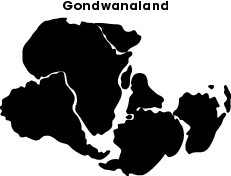 1. Scientists have hypothesized for years that Earth’s continents once formed a single landmass that broke apart and became the continents as we know them today. The model below shows the landmasses (Gondwanaland) as they started to break apart to form South America, Africa, Antarctica, India, and Australia. What evidence best supports the model proposed above? 
Igneous rocks have been found on all the continents. 
Similar fossils have been found in parts of Africa and South America.  
Australia has marsupial species that are not found on other continents. 
Indications of sea level changes have been recorded on all the continents
Earth Science
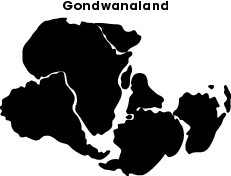 Plate tectonics
2. The Hawaiian Islands are riding on the Pacific Plate as it moves northwestward. They are being formed as the plate moves over a hot spot in the mantle.

Where is the next volcano likely to form? 
A 
B 
C 
D
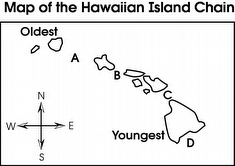 Plate tectonics
2. The Hawaiian Islands are riding on the Pacific Plate as it moves northwestward. They are being formed as the plate moves over a hot spot in the mantle.

Where is the next volcano likely to form? 
A 
B 
C 
D
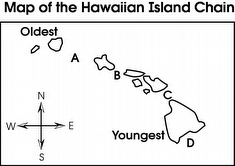 Plate tectonics
3. Scientists believe that forces in Earth’s mantle move Earth’s crustal plates. What do the arrows in the diagram represent? 

ocean currents 
gravity  
convection currents 
wind patterns
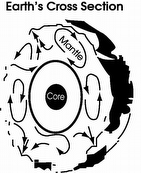 Plate tectonics
3. Scientists believe that forces in Earth’s mantle move Earth’s crustal plates. What do the arrows in the diagram represent? 

ocean currents 
gravity  
convection currents 
wind patterns
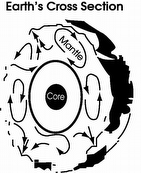 Plate tectonics
4. The early development of the theory of plate tectonics was supported by which of these observations? 

matching fossils on the continents of Africa and South America 
glacier deposits far from existing continental glaciers 
thick sediment layers at the mouths of rivers 
sudden volcanic activity of long-dormant volcanoes
Plate tectonics
4. The early development of the theory of plate tectonics was supported by which of these observations? 

matching fossils on the continents of Africa and South America 
glacier deposits far from existing continental glaciers 
thick sediment layers at the mouths of rivers 
sudden volcanic activity of long-dormant volcanoes
5. An oceanographer is traveling from the west toward the east on the Atlantic Ocean. She collects rock samples from the seafloor every 5 kilometers. The oceanographer stops when she determines that the rock samples are getting progressively younger as she moves toward the east. 
 
What conclusion is best supported by this data? 
  
She is traveling toward a mid-ocean ridge. 

She is traveling toward a deep-ocean trench. 

She is traveling away from an underwater volcano. 
 
She is traveling away from a hot spot in the crust.
5. An oceanographer is traveling from the west toward the east on the Atlantic Ocean. She collects rock samples from the seafloor every 5 kilometers. The oceanographer stops when she determines that the rock samples are getting progressively younger as she moves toward the east. 
 
What conclusion is best supported by this data? 
  
She is traveling toward a mid-ocean ridge. 

She is traveling toward a deep-ocean trench. 

She is traveling away from an underwater volcano. 
 
She is traveling away from a hot spot in the crust.
6. Which area is likely the oldest crust?
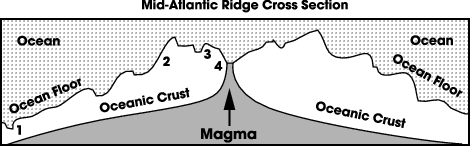 6. Which area is likely the oldest crust?
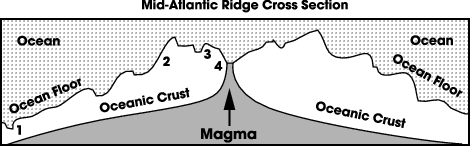 7. What geologic event most likely caused the folding and faulting of these layers? 
  
tectonic activity 
  
glacial advance 
  
magnetic reversal 
 
seafloor spreading
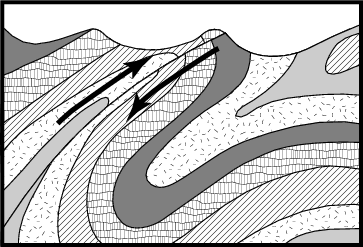 7. What geologic event most likely caused the folding and faulting of these layers? 
  
tectonic activity 
  
glacial advance 
  
magnetic reversal 
 
seafloor spreading
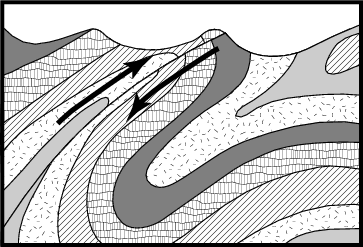 8. In which area of the diagram above is a geyser most likely to form?
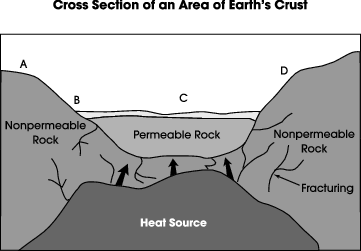 8. In which area of the diagram above is a geyser most likely to form?
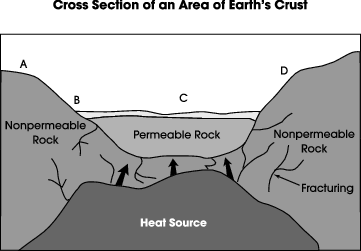 9. The White Cliffs of Dover are made of a white sedimentary stone called chalk, which was formed when shells and skeletons of small marine organisms were deposited in a thick layer. 
 
An examination of the Cliffs of Dover from top to bottom would show a change from 
  
younger fossils to older fossils. 
 
simple fossils to complex fossils. 
 
igneous rock to sedimentary rock. 
 
marine organisms to land organisms
9. The White Cliffs of Dover are made of a white sedimentary stone called chalk, which was formed when shells and skeletons of small marine organisms were deposited in a thick layer. 
 
An examination of the Cliffs of Dover from top to bottom would show a change from 
  
younger fossils to older fossils. 
 
simple fossils to complex fossils. 
 
igneous rock to sedimentary rock. 
 
marine organisms to land organisms
Space
10. When examining the red shift of galaxies outside our own, every galaxy appears to be moving away from the observer. This observation supports the Big Bang Theory because it indicates that 
our galaxy is not moving. 
the universe is expanding. 
most galaxies have the same mass. 
Earth is at the center of the universe.
Space
10. When examining the red shift of galaxies outside our own, every galaxy appears to be moving away from the observer. This observation supports the Big Bang Theory because it indicates that 
our galaxy is not moving. 
the universe is expanding. 
most galaxies have the same mass. 
Earth is at the center of the universe.
Atomic structure
11.Which element does the shell model represent?
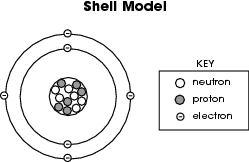 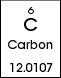 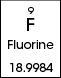 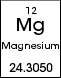 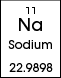 Atomic structure
11.Which element does the shell model represent?
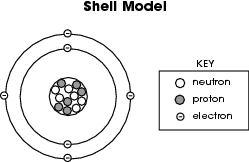 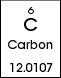 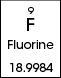 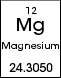 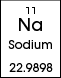 12. The atomic number of carbon is 6, which means that carbon atoms always have 6 

ions. 
 
protons. 
 
neutrons. 
 
valence electrons
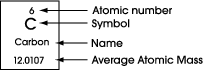 12. The atomic number of carbon is 6, which means that carbon atoms always have 6 

ions. 
 
protons. 
 
neutrons. 
 
valence electrons
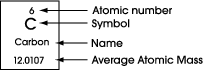 13. A metal that can be hammered out or rolled into thin sheets is best described as

brittle.
ductile.
reactive. 
malleable
13. A metal that can be hammered out or rolled into thin sheets is best described as

brittle.
ductile.
reactive. 
malleable
Periodic table
14. A neutral atom of silicon has ______ electrons.
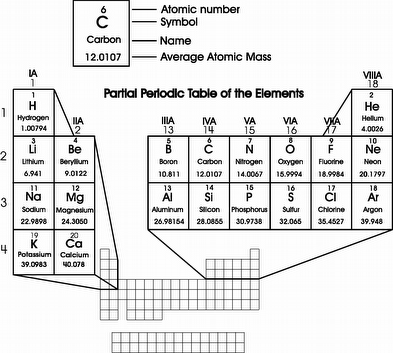 Periodic table
14. A neutral atom of silicon has 14 electrons.
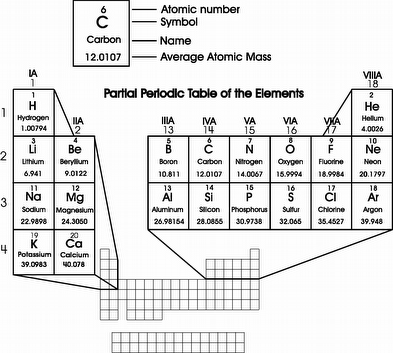 15. Would you normally expect neon (Ne) to form compounds? 

Yes, but neon is a rare gas and difficult to obtain.
 
No, neon needs six electrons to fill its outermost level.

Yes, neon needs six electrons to fill its outermost level.
  
No, neon has eight electrons in its outermost level and is stable.
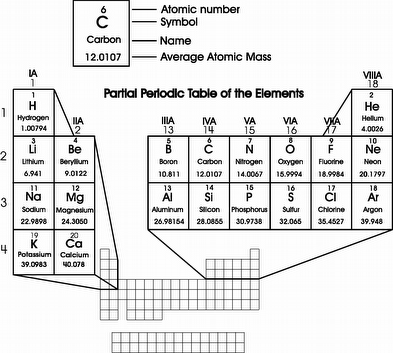 15. Would you normally expect neon (Ne) to form compounds? 

Yes, but neon is a rare gas and difficult to obtain.
 
No, neon needs six electrons to fill its outermost level.

Yes, neon needs six electrons to fill its outermost level.
  
No, neon has eight electrons in its outermost level and is stable.
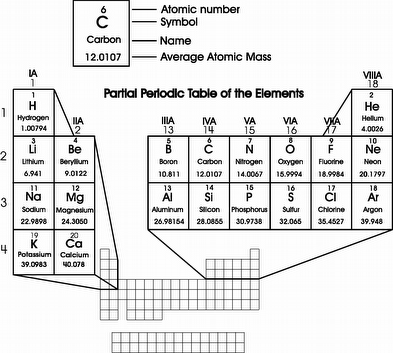 16. At 25°C, water has a density of 1.0 g/mL and vegetable oil has a density of 0.90 g/mL.
 
How would a substance with a density of 0.95 g/mL behave when placed in both oil and water?

sink in both oil and water  

sink in oil and float on water
  
float on oil and sink in water
 
float on both oil and water
16. At 25°C, water has a density of 1.0 g/mL and vegetable oil has a density of 0.90 g/mL.
 
How would a substance with a density of 0.95 g/mL behave when placed in both oil and water?

sink in both oil and water  

sink in oil and float on water
  
float on oil and sink in water
 
float on both oil and water
17. Suppose Franklin had a third cup, made of Styrofoam®, to which he added the same number of ice cubes and the same amount of lemonade. What would Franklin expect to observe after 20 minutes?
The Styrofoam cup would have a smaller puddle than either the glass or plastic cup.
The Styrofoam cup would have a larger puddle than either the glass or plastic cup.
The Styrofoam cup would have a puddle exactly the same size as the plastic cup.
The Styrofoam cup would have a larger puddle than the plastic cup but a smaller puddle than the glass cup
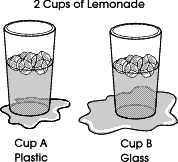 17. Suppose Franklin had a third cup, made of Styrofoam®, to which he added the same number of ice cubes and the same amount of lemonade. What would Franklin expect to observe after 20 minutes?
The Styrofoam cup would have a smaller puddle than either the glass or plastic cup.
The Styrofoam cup would have a larger puddle than either the glass or plastic cup.
The Styrofoam cup would have a puddle exactly the same size as the plastic cup.
The Styrofoam cup would have a larger puddle than the plastic cup but a smaller puddle than the glass cup
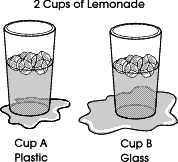 18. A student walks from inside an air-conditioned building to stand outside on a sunny, sandy beach. The student says that her face and the bottoms of her feet feel warm.

Which statement best describes the thermal energy transfer taking place?

Thermal energy is transferred to her face by radiation, and thermal energy is transferred to the bottoms of her feet by radiation. 
Thermal energy is transferred to her face by convection, and thermal energy is transferred to the bottoms of her feet by radiation.
Thermal energy is transferred to her face by radiation, and thermal energy is transferred to the bottoms of her feet by conduction.
Thermal energy is transferred to her face by conduction, and thermal energy is transferred to the bottoms of her feet by conduction
18. A student walks from inside an air-conditioned building to stand outside on a sunny, sandy beach. The student says that her face and the bottoms of her feet feel warm.

Which statement best describes the thermal energy transfer taking place?

Thermal energy is transferred to her face by radiation, and thermal energy is transferred to the bottoms of her feet by radiation. 
Thermal energy is transferred to her face by convection, and thermal energy is transferred to the bottoms of her feet by radiation.
Thermal energy is transferred to her face by radiation, and thermal energy is transferred to the bottoms of her feet by conduction.
Thermal energy is transferred to her face by conduction, and thermal energy is transferred to the bottoms of her feet by conduction
Motion
19. Illustrated below is the change in position of a car every second. Which observation of an object moving from left to right did the student record?
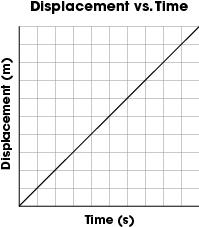 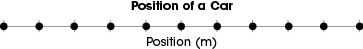 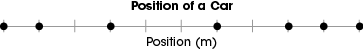 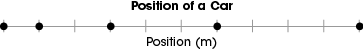 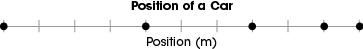 Motion
19. Illustrated below is the change in position of a car every second. Which observation of an object moving from left to right did the student record?
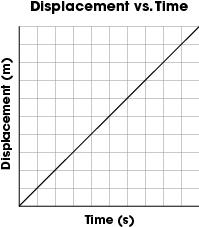 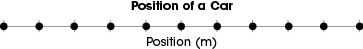 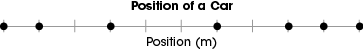 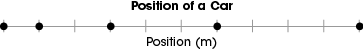 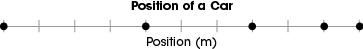 Forces, Newton’s laws
20. A driver is headed north at 50 km/hr. A box is sitting on the seat next to him. 
What action by the driver would most likely cause him to observe the box appear to slide to the west?
applying the brakes
 
speeding up to 60 km/hr
   
making a turn to the east
 
making a turn to the west
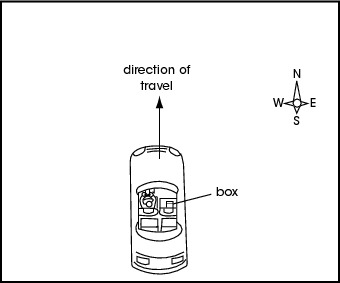 Forces, Newton’s laws
20. A driver is headed north at 50 km/hr. A box is sitting on the seat next to him. 
What action by the driver would most likely cause him to observe the box appear to slide to the west?
applying the brakes
 
speeding up to 60 km/hr
   
making a turn to the east
 
making a turn to the west
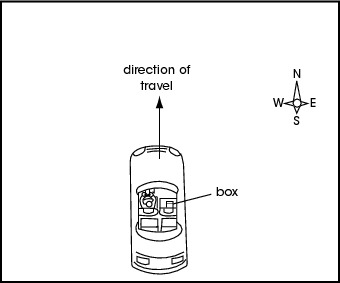 21. When dropped from the same height, why does a flat sheet of paper fall more slowly than the same sheet when it is tightly crumpled into a ball? 

The sheet of paper has less mass when it is flat than it does when it is crumpled. 
The sheet of paper weighs less when it is flat than it does when it is crumpled. 
The force of gravity has a greater effect on the crumpled paper than it does on the flat paper. 
The flat sheet of paper has greater surface area and encounters more air resistance than when it is crumpled.
21. When dropped from the same height, why does a flat sheet of paper fall more slowly than the same sheet when it is tightly crumpled into a ball? 

The sheet of paper has less mass when it is flat than it does when it is crumpled. 
The sheet of paper weighs less when it is flat than it does when it is crumpled. 
The force of gravity has a greater effect on the crumpled paper than it does on the flat paper. 
The flat sheet of paper has greater surface area and encounters more air resistance than when it is crumpled.
22. Which statement accurately describes the interaction between the foot and sidewalk as a person moves forward along the sidewalk in the direction of the arrow? 
The foot pushes forward on the sidewalk; the sidewalk does not push forward on the foot. 
The foot pushes forward on the sidewalk; the sidewalk pushes forward on the foot. 
The foot pushes backward on the sidewalk; the sidewalk pushes forward on the foot.
The foot pushes backward on the sidewalk; the sidewalk pushes backward on the foot
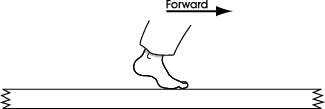 22. Which statement accurately describes the interaction between the foot and sidewalk as a person moves forward along the sidewalk in the direction of the arrow? 
The foot pushes forward on the sidewalk; the sidewalk does not push forward on the foot. 
The foot pushes forward on the sidewalk; the sidewalk pushes forward on the foot. 
The foot pushes backward on the sidewalk; the sidewalk pushes forward on the foot.
The foot pushes backward on the sidewalk; the sidewalk pushes backward on the foot
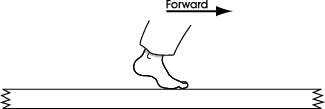 Energy-Potential vs. Kinetic
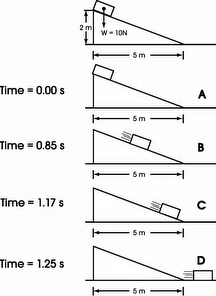 23. At what time does the box have the greatest kinetic energy? 
0.00 s 
0.85 s 
1.17 s 
1.25 s
Energy-Potential vs. Kinetic
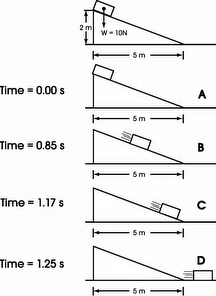 23. At what time does the box have the greatest kinetic energy? 
0.00 s 
0.85 s 
1.17 s 
1.25 s
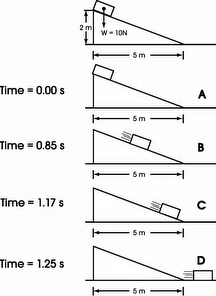 24. The total energy of the box is 

always the same. 
negative at point D. 
increasing with time. 
zero before the box is released.
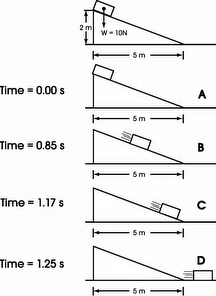 24. The total energy of the box is 

always the same. 
negative at point D. 
increasing with time. 
zero before the box is released.
25. Where is the potential energy of the box greatest?
The potential energy is constant throughout the motion.   
The potential energy is greatest at the top of the incline. 
The potential energy is greatest midway along the incline. 
The potential energy is greatest at the bottom of the incline.
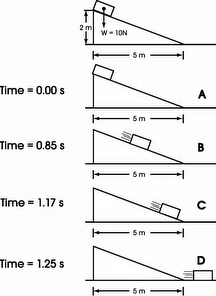 25. Where is the potential energy of the box greatest?
The potential energy is constant throughout the motion.   
The potential energy is greatest at the top of the incline. 
The potential energy is greatest midway along the incline. 
The potential energy is greatest at the bottom of the incline.
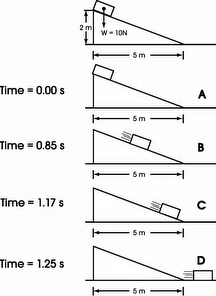 26. Which graph shows the kinetic energy of the space shuttle during the first few minutes of flight? (Launch time = 0)
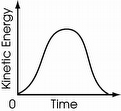 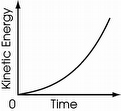 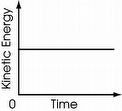 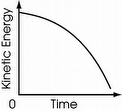 26. Which graph shows the kinetic energy of the space shuttle during the first few minutes of flight? (Launch time = 0)
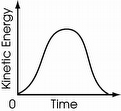 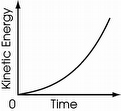 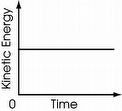 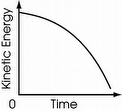 27. Which graph best represents the speed of the snowboarder as he moves from point 2 to point 3?
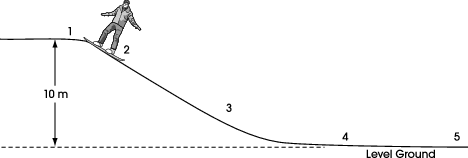 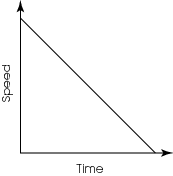 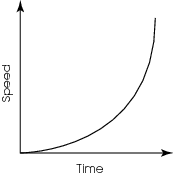 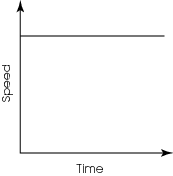 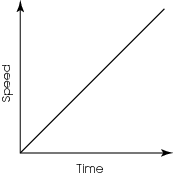 27. Which graph best represents the speed of the snowboarder as he moves from point 2 to point 3?
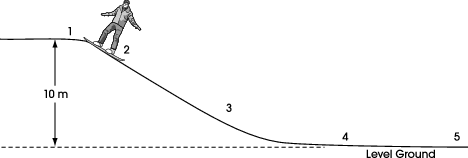 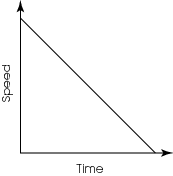 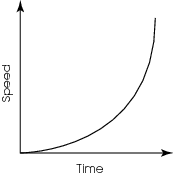 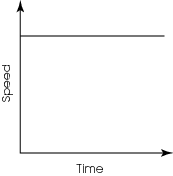 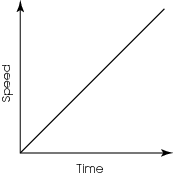 28. Which statement best explains the change in the skier’s potential energy?
The skier loses potential energy as she is lifted up the slope and loses potential energy as she skis down the slope. 
The skier gains potential energy as she is lifted up the slope and maintains the same potential energy as she skis down the slope.  
The skier gains potential energy as she is lifted up the slope and loses potential energy as she skis down the slope.
The skier loses potential energy as she is lifted up the slope and gains potential energy as she skis down the slope
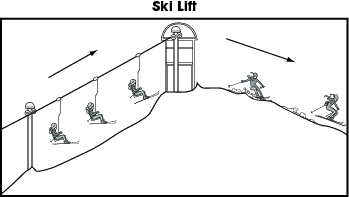 28. Which statement best explains the change in the skier’s potential energy?
The skier loses potential energy as she is lifted up the slope and loses potential energy as she skis down the slope. 
The skier gains potential energy as she is lifted up the slope and maintains the same potential energy as she skis down the slope.  
The skier gains potential energy as she is lifted up the slope and loses potential energy as she skis down the slope.
The skier loses potential energy as she is lifted up the slope and gains potential energy as she skis down the slope
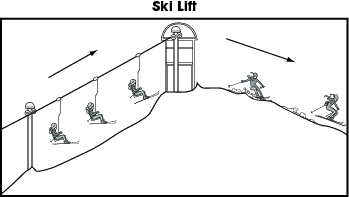 29. A student plans to collect data needed to calculate the kinetic energy of a thrown baseball. She plans to measure the distance from pitcher to catcher, the time it takes for the baseball to arrive in the catcher’s glove, the mass of the baseball, and the circumference of the baseball. 

Which of these measurements is not needed to calculate the kinetic energy?

measuring the mass of the ball

measuring the flight time of the ball

measuring the circumference of the ball

measuring the distance from pitcher to catcher
29. A student plans to collect data needed to calculate the kinetic energy of a thrown baseball. She plans to measure the distance from pitcher to catcher, the time it takes for the baseball to arrive in the catcher’s glove, the mass of the baseball, and the circumference of the baseball. 

Which of these measurements is not needed to calculate the kinetic energy?

measuring the mass of the ball

measuring the flight time of the ball

measuring the circumference of the ball

measuring the distance from pitcher to catcher
30. Which region of the graph represents water (H2O) in the liquid form only?
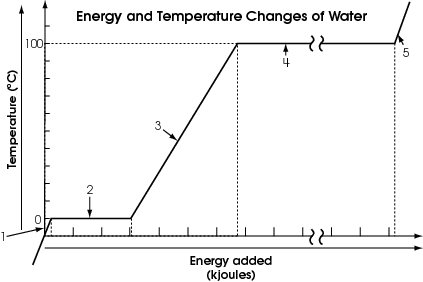 30. Which region of the graph represents water (H2O) in the liquid form only?
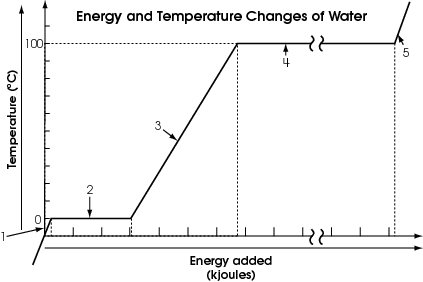 Energy Transfer
31. Which energy transformation below describes the conversion involved when the carbon compounds in wood are burned?
  
Chemical energy is converted to thermal energy.
 
Thermal energy is converted to chemical energy.
 
Potential energy is converted into chemical energy.

Chemical energy is converted into potential energy
Energy Transfer
31. Which energy transformation below describes the conversion involved when the carbon compounds in wood are burned?
  
Chemical energy is converted to thermal energy.
 
Thermal energy is converted to chemical energy.
 
Potential energy is converted into chemical energy.

Chemical energy is converted into potential energy
32. Jackie used a portable electric drill to remove screws from a broken wooden table. He noticed that the screws holding the table together were warm to the touch after being removed from the wood.
 
What explains this phenomenon?
  
Mechanical energy from the drill was converted into thermal energy due to friction. 

Electrical energy from the drill was converted into chemical energy due to resistance.

Thermal energy from the drill was converted into mechanical energy due to inertia.
 
The process of removing the screw concentrated the thermal energy that was already present in the wood.
32. Jackie used a portable electric drill to remove screws from a broken wooden table. He noticed that the screws holding the table together were warm to the touch after being removed from the wood.
 
What explains this phenomenon?
  
Mechanical energy from the drill was converted into thermal energy due to friction. 

Electrical energy from the drill was converted into chemical energy due to resistance.

Thermal energy from the drill was converted into mechanical energy due to inertia.
 
The process of removing the screw concentrated the thermal energy that was already present in the wood.
Community interactions
33. Rising ocean temperatures can cause corals to expel the symbiotic algae on which they depend for survival. 
Which human influence could be responsible for an increase in this phenomenon? 

shoreline erosion 
  
burning fossil fuels 

solar power generation 
 
introduction of non-native species
Community interactions
33. Rising ocean temperatures can cause corals to expel the symbiotic algae on which they depend for survival. 
Which human influence could be responsible for an increase in this phenomenon? 

shoreline erosion 
  
burning fossil fuels 

solar power generation 
 
introduction of non-native species
Biomes
34. Deserts are consistently the driest biomes in North America. They typically receive very little precipitation but have a wide variation in the mean annual temperature. Which biome likely represents the deserts? 
  
W 
X 
Y 
Z
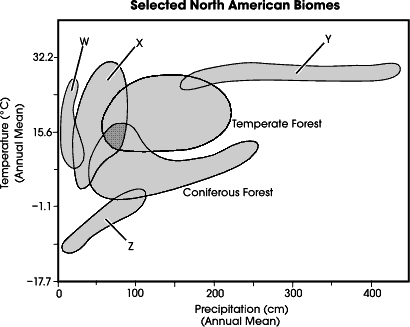 Biomes
34. Deserts are consistently the driest biomes in North America. They typically receive very little precipitation but have a wide variation in the mean annual temperature. Which biome likely represents the deserts? 
  
W 
X 
Y 
Z
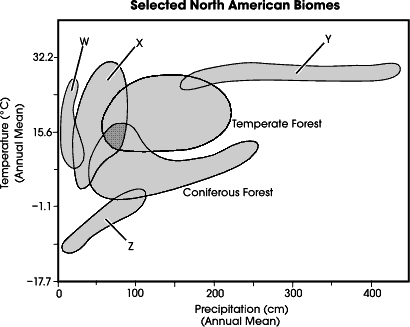 35. Based on the graph, what is the primary difference between biomes W and X? 

mean number of species 
mean annual temperature 
mean annual precipitation 
mean number of 
days with sunshine
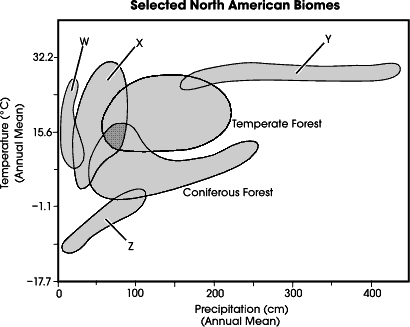 35. Based on the graph, what is the primary difference between biomes W and X? 

mean number of species 
mean annual temperature 
mean annual precipitation 
mean number of 
days with sunshine
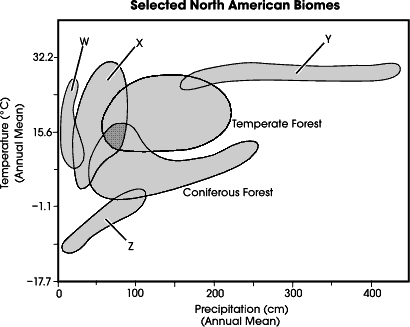 36. The tundra is the coldest of the biomes, having extremely low temperatures and little precipitation.  
What other characteristics would be expected for this biome? 
 
low biotic diversity and sparse vegetation 
nutrient rich soil and a long growing season 
stable population numbers and high biotic diversity 
dense vegetation and large daily temperature fluctuations
36. The tundra is the coldest of the biomes, having extremely low temperatures and little precipitation.  
What other characteristics would be expected for this biome? 
 
low biotic diversity and sparse vegetation 
nutrient rich soil and a long growing season 
stable population numbers and high biotic diversity 
dense vegetation and large daily temperature fluctuations
37. Tropical forests typically have a narrow range of temperatures but a wide variation in the amount of rain that falls per year. Additionally, some tropical forests receive nearly twice as much precipitation as other wet biomes.

Which biome represents the tropical forests?
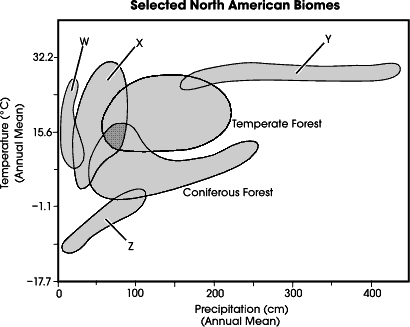 37. Tropical forests typically have a narrow range of temperatures but a wide variation in the amount of rain that falls per year. Additionally, some tropical forests receive nearly twice as much precipitation as other wet biomes.

Which biome represents the tropical forests?


                          Y
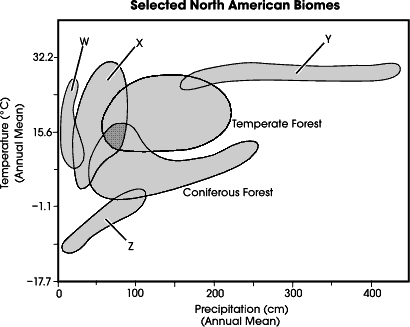 Food webs
38. Many people who raise chickens and other small farm animals consider coyotes to be pests. These people have decreased the coyote population in many parts of the United States. Which of these is likely a result of the decrease in the number of coyotes in the area? 
  
The mouse population has increased. 
The hawk population has decreased. 
The grass population has increased. 
The goat population has decreased.
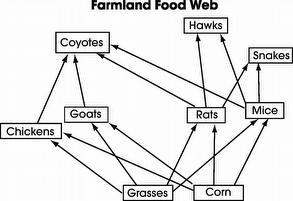 Food webs
38. Many people who raise chickens and other small farm animals consider coyotes to be pests. These people have decreased the coyote population in many parts of the United States. Which of these is likely a result of the decrease in the number of coyotes in the area? 
  
The mouse population has increased. 
The hawk population has decreased. 
The grass population has increased. 
The goat population has decreased.
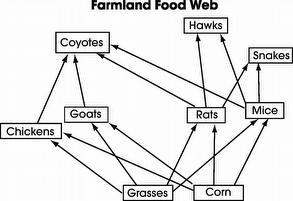 39. Based on this diagram, an ecologist would most likely conclude that a decrease in the fox population would result in
  
an increase in the owl population.
 
a decrease in the rabbit population.
 
a decrease in the chipmunk population.
 
an increase in the grasshopper population.
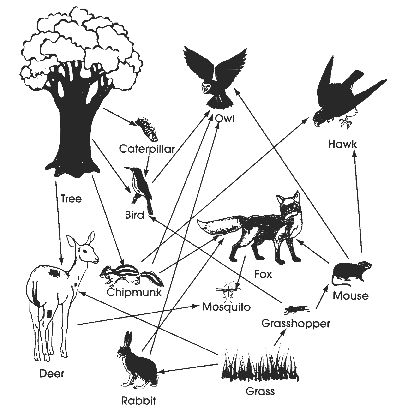 39. Based on this diagram, an ecologist would most likely conclude that a decrease in the fox population would result in
  
an increase in the owl population.
 
a decrease in the rabbit population.
 
a decrease in the chipmunk population.
 
an increase in the grasshopper population.
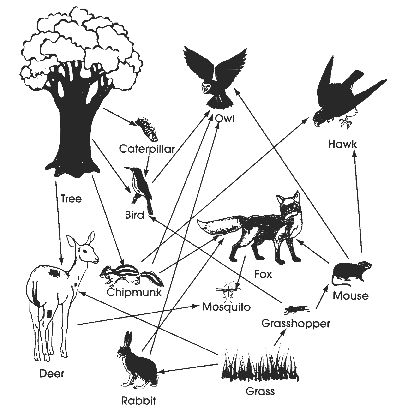 40. A student has set up an artificial ecosystem for a class project. This ecosystem has producers, first-level consumers, second-level consumers, and third-level consumers. By accident, a chemical enters the ecosystem and kills all of the first-level consumers. 
 
Which group(s) of organisms will most likely survive? 
  
producers  

second-level consumers 
 
second-level and third-level consumers 
 
third-level consumers and producers
40. A student has set up an artificial ecosystem for a class project. This ecosystem has producers, first-level consumers, second-level consumers, and third-level consumers. By accident, a chemical enters the ecosystem and kills all of the first-level consumers. 
 
Which group(s) of organisms will most likely survive? 
  
producers  

second-level consumers 
 
second-level and third-level consumers 
 
third-level consumers and producers
41. A simple food chain in a wetland is represented below.
 

An ecologist doing population counts in the wetland observes a drop in the number of trout over an extended period of time.
 
What change is most likely responsible for the trout decline?

migration of blue herons out of the wetland area

introduction of a predator that feeds on blue heron eggs
 
application of insecticides to wet areas where mosquitoes breed
  
implementation of new conservation laws to protect the wetland
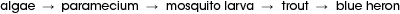 41. A simple food chain in a wetland is represented below.
 

An ecologist doing population counts in the wetland observes a drop in the number of trout over an extended period of time.
 
What change is most likely responsible for the trout decline?

migration of blue herons out of the wetland area

introduction of a predator that feeds on blue heron eggs
 
application of insecticides to wet areas where mosquitoes breed
  
implementation of new conservation laws to protect the wetland
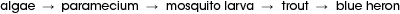 Cells
42. A scientist uses a microscope to examine two slides of living bacteria. Each slide contains a different type of bacteria. While the cells on the first slide are moving rapidly, the cells on the second slide are stationary. Based on these observations, the cells on the second slide most likely have no…

nucleus.
 
flagella.

chloroplasts.
 
mitochondria
Cells
42. A scientist uses a microscope to examine two slides of living bacteria. Each slide contains a different type of bacteria. While the cells on the first slide are moving rapidly, the cells on the second slide are stationary. Based on these observations, the cells on the second slide most likely have no…

nucleus.
 
flagella.

chloroplasts.
 
mitochondria
43. The presence of which structure provides evidence that this organism is capable of locomotion?

cell wall
  
ribosome 
  
flagellum
 
cytoplasm
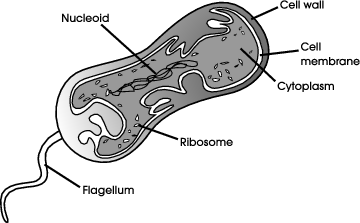 43. The presence of which structure provides evidence that this organism is capable of locomotion?

cell wall
  
ribosome 
  
flagellum
 
cytoplasm
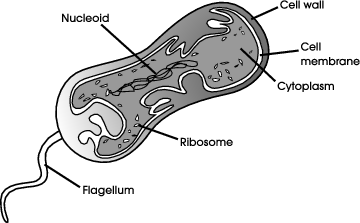 44. What structure is absent in the cells of fungi thereby preventing them from performing photosynthesis?
 
cilia 

nuclei 
  
chloroplasts 

mitochondria
44. What structure is absent in the cells of fungi thereby preventing them from performing photosynthesis?
 
cilia 

nuclei 
  
chloroplasts 

mitochondria
Cell processes
45. What gas does the process of photosynthesis release into the atmosphere? 

carbon dioxide 
hydrogen 
nitrogen 
oxygen
Cell processes
45. What gas does the process of photosynthesis release into the atmosphere? 

carbon dioxide 
hydrogen 
nitrogen 
oxygen
46. Energy produced by cellular processes is stored as

CO2.
   
ATP.

DNA.

RNA
46. Energy produced by cellular processes is stored as

CO2.
   
ATP.

DNA.

RNA
Genetics
47. In the genetic pedigree, person U and her husband are considering having another child. What is the percent chance that this child will develop sickle cell disease? 

  25% 
  50% 
  75% 
100%
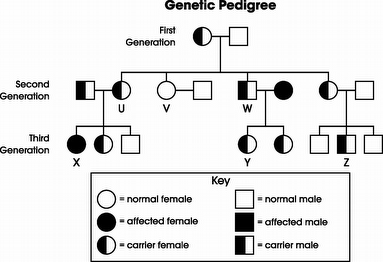 Genetics
47. In the genetic pedigree, person U and her husband are considering having another child. What is the percent chance that this child will develop sickle cell disease? 

  25% 
  50% 
  75% 
100%
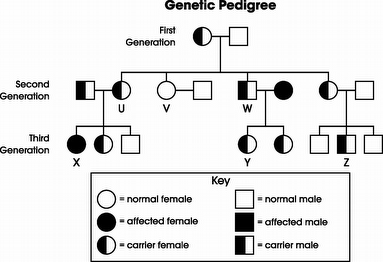 48. Which person on the pedigree could not pass the allele for sickle cell disease to his/her offspring? 

V 
X 
Y 
Z
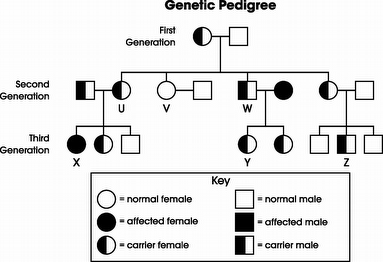 48. Which person on the pedigree could not pass the allele for sickle cell disease to his/her offspring? 

V 
X 
Y 
Z
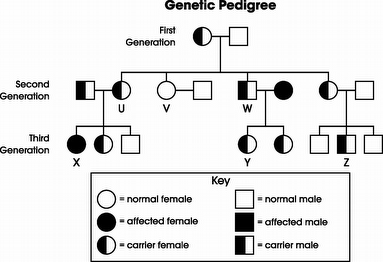 49. Based on the inheritance pattern, what are all the possible genotypes for individual 6?

Zz

ZZ and zz
  
ZZ and Zz
 
ZZ, Zz and zz
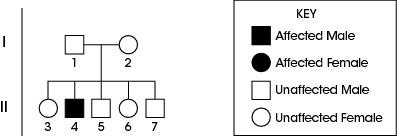 49. Based on the inheritance pattern, what are all the possible genotypes for individual 6?

Zz

ZZ and zz
  
ZZ and Zz
 
ZZ, Zz and zz
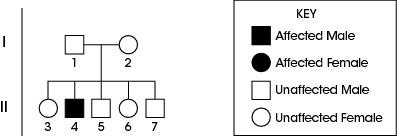 50. Color blindness is a sex-linked trait that is carried on the X chromosome. If a boy is born color-blind, what would have to be true?
 
His father had normal vision. 
 
His grandmother was color-blind. 

His mother carried at least one gene for color blindness. 
 
His grandfather passed on the color-blind trait to his father
50. Color blindness is a sex-linked trait that is carried on the X chromosome. If a boy is born color-blind, what would have to be true?
 
His father had normal vision. 
 
His grandmother was color-blind. 

His mother carried at least one gene for color blindness. 
 
His grandfather passed on the color-blind trait to his father
Evolution
51. Geneticists have determined that the majority of individuals in an isolated island population have blood type B. Type A blood is found to be more common in the mainland population from which the island was settled. 
How could a geneticist best explain the dominance of blood type B in the island population?

Random mutations have occurred in the island population.

Genetic drift has reduced the frequency of type A individuals.
 
Natural selection has only occurred in the mainland population.
 
Environmental conditions on the island are less favorable for type B individuals
Evolution
51. Geneticists have determined that the majority of individuals in an isolated island population have blood type B. Type A blood is found to be more common in the mainland population from which the island was settled. 
How could a geneticist best explain the dominance of blood type B in the island population?

Random mutations have occurred in the island population.

Genetic drift has reduced the frequency of type A individuals.
 
Natural selection has only occurred in the mainland population.
 
Environmental conditions on the island are less favorable for type B individuals
52. Due to a loss of habitat, hunting, drought, disease, and inbreeding, the cheetah population has declined in number and is close to extinction. The current cheetah population has very little genetic variation. Which is a result of the limited genetic variation in the current cheetah population compared to earlier cheetah populations with more variation? 

Current populations of cheetahs are more resistant to diseases.
 
The survival rate of young cheetahs is increased in current populations.
  
Current populations of cheetahs are less likely to be able to adapt to environmental changes.
 
Current populations of cheetahs are able to interbreed with other species, increasing genetic variation.
52. Due to a loss of habitat, hunting, drought, disease, and inbreeding, the cheetah population has declined in number and is close to extinction. The current cheetah population has very little genetic variation. Which is a result of the limited genetic variation in the current cheetah population compared to earlier cheetah populations with more variation? 

Current populations of cheetahs are more resistant to diseases.
 
The survival rate of young cheetahs is increased in current populations.
  
Current populations of cheetahs are less likely to be able to adapt to environmental changes.
 
Current populations of cheetahs are able to interbreed with other species, increasing genetic variation.
53. The appearance of which organism contributed the most to making it possible for humans and other organisms to breathe Earth’s current atmosphere? 
A) bony fish 
B) mammals
C) cyanobacteria
D) purple sulfur bacteria
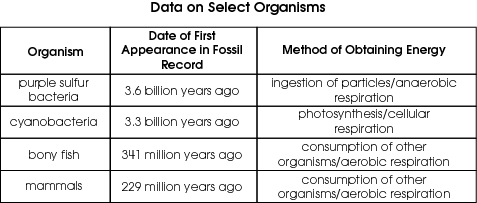 53. The appearance of which organism contributed the most to making it possible for humans and other organisms to breathe Earth’s current atmosphere? 
A) bony fish 
B) mammals
C) cyanobacteria
D) purple sulfur bacteria
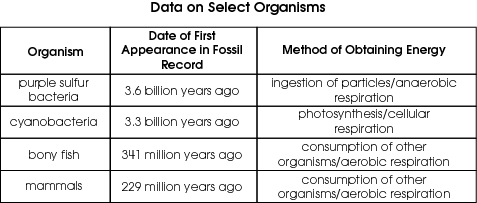 Classification
54. Aristotle was the first person to classify living organisms and did so using a two-kingdom system involving a plant group and an animal group. The system used today is much more useful to scientists because the two-kingdom system did not 
recognize the similarities within the plant group. 
separate living things based on characteristics and traits. 
allow for the placement of human beings in its classification. 
include many organisms such as those later discovered with microscopes.
Classification
54. Aristotle was the first person to classify living organisms and did so using a two-kingdom system involving a plant group and an animal group. The system used today is much more useful to scientists because the two-kingdom system did not 
recognize the similarities within the plant group. 
separate living things based on characteristics and traits. 
allow for the placement of human beings in its classification. 
include many organisms such as those later discovered with microscopes.
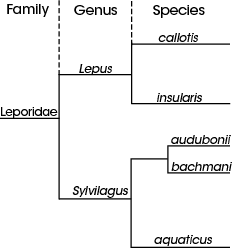 55. Which two species are most similar?
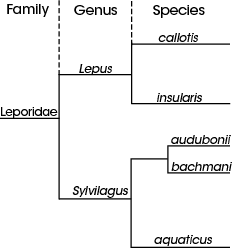 55. Which two species are most similar?
56. Based on this diagram, monarchs and viceroys belong to the same
genus.
  
family.

species.

subfamilies
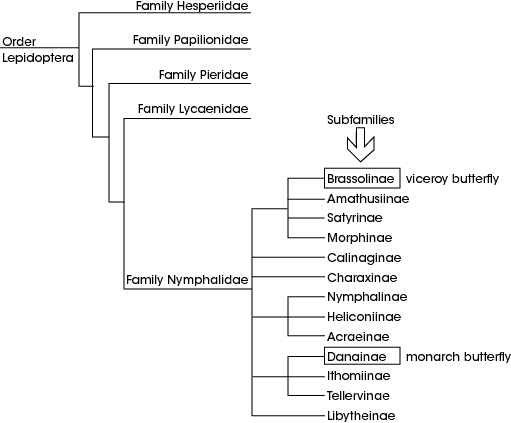 56. Based on this diagram, monarchs and viceroys belong to the same
genus.
  
family.

species.

subfamilies
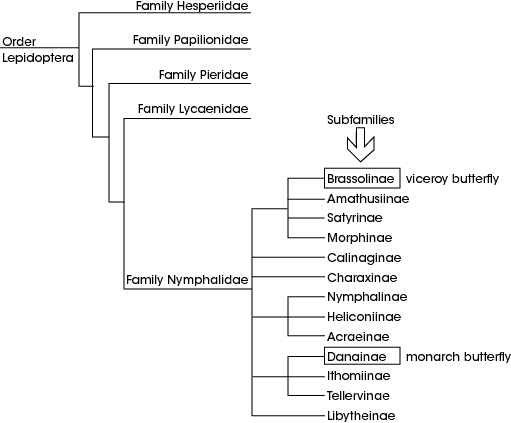 57. For many years scientists debated whether viruses should be considered living organisms.
Which statement could a scientist use to support the position that viruses are not living?
 
Viruses have genes encoded in DNA. 
Viruses require a host cell in order to reproduce. 
Viruses infect both plant and animal cells. 
Viruses replicate to produce more viruses.
57. For many years scientists debated whether viruses should be considered living organisms.
Which statement could a scientist use to support the position that viruses are not living?
 
Viruses have genes encoded in DNA. 
Viruses require a host cell in order to reproduce. 
Viruses infect both plant and animal cells. 
Viruses replicate to produce more viruses.
58. A student is studying several species that belong to the plant kingdom. Which two are most closely related?
 
Ficus benjamina and Ficus lyrata
 
Castilla elastica and Ficus elastica
 
Bromus japonicus and Ipomoea violacea
 
Fermaldia pandurata and Ficus pandurata
58. A student is studying several species that belong to the plant kingdom. Which two are most closely related?
 
Ficus benjamina and Ficus lyrata
 
Castilla elastica and Ficus elastica
 
Bromus japonicus and Ipomoea violacea
 
Fermaldia pandurata and Ficus pandurata
59. This branching tree diagram is most likely used to represent the theory that suggests
new species arise throughout time following rounds of mass extinction.
all species share a common ancestor and that change occurs through time.
speciation occurs very quickly with long periods of no change in between.
all species originated during the same period and some have subsequently gone extinct.
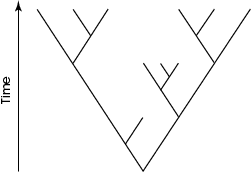 59. This branching tree diagram is most likely used to represent the theory that suggests
new species arise throughout time following rounds of mass extinction.
all species share a common ancestor and that change occurs through time.
speciation occurs very quickly with long periods of no change in between.
all species originated during the same period and some have subsequently gone extinct.
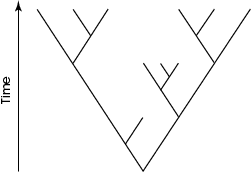